Тема 2.5. ПАРТИСИПАТИВНЕ  БЮДЖЕТУВАННЯ ЯК ФОРМА ЗАЛУЧЕННЯ ГРОМАДСЬКОСТІ ДО ПРИЙНЯТТЯ РІШЕНЬ
Партисипаторний бюджет =
= громадський бюджет = бюджет участі =
(participatory budgeting) - це інструмент прямої демократії, за допомогою якого громадяни беруть участь у прийнятті рішень щодо розподілу частини бюджетних коштів
«Учасницький 
    бюджет — 
    це вимога часу. 
    Як Фейсбук чи 
    Твіттер»
Ганна Гронкевич-Вальц, 
президент Варшави, 
на фестивалі ProМісто у Києві
Країни, де є міста, в яких застосовується партисипаторне бюджетування
Сьогодні партисипаторний бюджет використовується більш ніж у 3 тис. міст на всіх континентах Землі
4
МОДЕЛІ ПБ
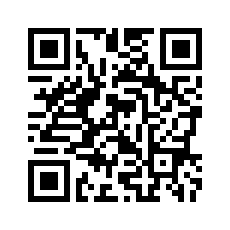 5
[Speaker Notes: Виділяють шість моделей:
• Представницька демократія
• Демократія «близької  дистанції»
• Партисипативна модернізація
• «Участь багатьох зацікавлених сторін»
• Нео-корпоратизм
• Розвиток спільноти/громади.
Шість моделей,  побудовані на шести критеріях: соціально-політичний контекст; ідеологія і політичні цілі; партисипативни правила і процедури; динаміка колективних дій (вага громадянського суспільства, існування рухів «знизу вгору» і т.д.); відносини між звичайною політикою та партисипативними процесами, сильні і слабкі сторони і завдання кожного партисипативного досвіду. Розглянемо ці запропоновані концептуальні моделі більш детально.
Представницька демократія
Модель участі громадян зазвичай використовується лівими демократичними течіями. Порту-Алегрі і Белу-Орізонті в Бразилії.
Характерні риси: орган прийняття рішення - Рада, що складається з делегатів яких обрали громадяни, обговорення - публічні інвестиції, Проекти ранжуються відповідно до критеріїв справедливості розподілу, формалізованих правил.
На основі даної моделі були здійснені сотні ПБ експериментів, що з'явилися в результаті прийняття закону «Солецький Фонд» в сільських районах Польщі: в них відбивається «зв'язування» значення рішень городян і інституційне визнання їх ролі в області місцевого управління. 
Слабкістю представницької демократії є те, що вона вимагає сильної політичної волі, мобілізованого і незалежного громадянського суспільства, яке готове співпрацювати з ОМС.
 Демократия «Близкой дистанции»
Характерні риси: орган прийняття рішення - адміністрація, механізм участі - відкриті зустрічі на квартальному  і міському рівні; обговорення - мікро-місцеві публічні інвестиції або загальні орієнтири політики міста, Немає рейтингу інвестицій або дій, неформальні правила.
Партисипативна модернізація
Сильна сторона третьої моделі полягає в міцному зв'язку між модернізацією державного управління та партисипацією, і тією легкістю, з якою може бути досягнутий перехресний політичний консенсус. Недолік цієї моделі полягає в тому, що вона формує низький рівень політизації, тому досить складно розглядати питання, зокрема, пов'язані з соціальною справедливістю. В кінцевому підсумку, процеси, близькі до моделі партисипативної модернізації, як правило, управлінські за своєю природою і прив'язані до простих технологічних процедур. Застосування даної моделі найбільше властиво містам Німеччини, (+ ще наприклад, споживчі статути, оціночні карти, а також «гарячі лінії»). Країни за межами Європи, такі як Китай також оцінили переваги цього підходу.
Четверта модель, «участь багатьох зацікавлених осіб» - часто є варіантом «спадкоємності» попередніх експериментальних практик. Як правило, вона заснована на ідеї, що громадяни, які беруть участь в ПБ, є тільки частиною більш широкої коаліції акторів, які пожвавлюють обговорення бюджету, спільно з приватними підприємствами, неурядовими організаціями та місцевими органами влади. У партисипативному ДПП громадянське суспільство слабке і має мало автономії, навіть якщо правила для процесу прийняття рішень чітко визначені. За статистикою, більшість учасників ПБ в цій моделі відносяться до середнього класу, Світовий банк або ООН, вже грають важливу роль в поширенні даної моделі. Модель «участі багатьох зацікавлених осіб» включає в себе приватні компанії, які мають основоположне значення для розвитку на місцевому рівні, але які, як правило, в інших моделях залишалися поза партисипативного процесу. Приватні підприємства, як правило, бояться брати участь, в той час як громадянське суспільство обмежена другорядною підлеглою роллю і не може ставити під сумнів домінуючі економічні та політичні структури. Ось чому цей ідеальний тип, здається, діаметрально протилежний Порту-Алегрі. Важливим завданням є необхідність забезпечення збалансованості інтересів маси різних зацікавлених сторін, що беруть участь в процесі і розгляд питань і тим, які є актуальними для багатьох. У  Східній Європі, як у випадку Плоцька (Польща), в англо-саксонському світі. 
Характерні риси: орган прийняття рішення - комітет, що складається з представників місцевої адміністрації і неурядових організацій, державних організацій, приватного сектору, механізм участі - закриті зустрічі з громадянами і бізнесом; обговорення - конкретні проекти, що фінансуються за рахунок публічного / приватного партнерства; контроль - місцева адміністрація + донори.
 Нео-корпоратизм
Визначити «нео-корпоратизм» можливо через ту роль, яку відіграють місцеві влади, оточуючи себе організованими групами (в основному НУО, торговими об'єднаннями, професійними асоціаціями), соціальними групами (літні люди, групи іммігрантів і т.п.) і різними місцевими установами / агентствами. В ПБ, що належить цій моделі, ОМС прагне регулярно проводити «розширені консультації з тими, хто має і намагається досягти соціального консенсусу при посередництві інтересів, цінностей і вимог визнання з боку різних соціальних груп. Характерні риси: орган прийняття рішення - адмін, механізм участі – випадковий вибір простих громадян для консультацій; Відкриті зустрічі чи форум громадян на міському рівні обговорення - загальний бюджет або пропозицію послуг.
Модель «нео-корпоратизма» є актуальною в сучасній системі місцевого самоврядування (де різні місцеві зацікавлені сторони зустрічаються, щоб обговорити загальні теми, але не мають право реалізувати свої пропозиції), або в партисипативних стратегічних планах (де уряди запрошують різні групи для переговорів за круглим столом). У такій моделі ПБ має досить обмежений вплив, особливо в Іспанії, «де поєднання з підходом Порту-Алегрі сформувало нові форми асоціативної демократії (особливо в Альбасете) і звернення до галузевої партисипативності в різних аспектах муніципального управління може привести до розвитку оригінальних форм БУ». Значну роль в поширенні такої моделі часто відіграють міжнародні організації.
 Развиток громади
Існування єдиної системи реалізації проектів для пріоритетів, затверджених в процесі партисипативного бюджетування, є основною характеристикою останньої моделі. Дана модель прагне до дисоціації муніципальної політики і сильного партисипативного процесу, що формується «знизу вгору». Слід підкреслити, що з точки зору цього підходу кордони, в яких політичні представники можуть втручатися в трансформацію пріоритетів, зазвичай значно скорочені.
Той факт, що більшість ПБ сприяло розвитку ТГ, не пов'язаної з місцевими інститутами, відрізняє цю модель від ПД. Багато БУ, засновані на даній моделі, мають чіткі процедурні правила і високу якість обговорення. За статистикою, найбільш активні учасники тут, як правило, найбільш активні представники робочого класу або середнього класу, які беруть участь в діяльності громадських об'єднань. Роль НУО часто є вирішальною, особливо коли вони виступають за права знедолених і маргінальних груп. У сфері БУ ця модель «розвитку громади» набула найбільшого поширення в  Канаді (Житлові спільноти Торонто або Гфельфа) і у Великобританії, де вона переважає (експеримент Тауер-Хемлетс, Лондон, може вважатися найбільш показовим). Цей підхід розвивали також країни Далекого Сходу, такі як Японія. 
Характерні риси: орган прийняття рішення - комітет, що складається з представників місцевої адміністрації і неурядових організацій, державних організацій, організовані громадяни, Різноманітні види зустрічей на квартальному рівні, делегати на міському рівні, формальні правила, конкретні проекти спільноти.
Явна перевага цієї моделі полягає в можливості експериментувати там, де місцева влада зазвичай слабка, а громадянське суспільство, навпаки, володіє справжньою незалежністю, при цьому реальні традиції обмежують можливість громадського сектора управляти місцевими проектами самостійно. Основний недолік полягає в тому, що досить складно вибудувати спільне бачення міста, коли всі сили в основному концентрується на залученні інвестицій на місцевий рівень; так само слабкою стороною необхідно вважати незначні зв'язки, що існують між партисипативною модернізацією державного управління та інституційною політикою. Проблеми, з якими стикається така модель, включають спробу зберегти управління громадськими організаціями вільним від управлінського впливу і запобігти їх перетворення в «пара-громадські органи» які виробляють послуги на основі аутсорсингу для місцевих громадських установ.]
Моделі ПБ
6
Визначення бюджету участі в Україні
7
ПБ в Україні
8
Влада гарантує гроші на реалізацію проектів та залучення, А мешканці гарантують ідеї та участь у їх реалізації
9
Результати: що свідчить про стабільність розвитку партиципації?
Загальноукраїнська тенденція
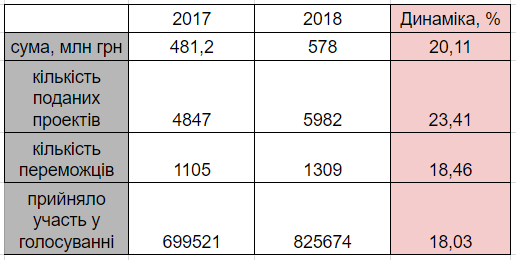 10
Принципи доброго ПБ (І)
Чітке визначення суми коштів, виділених з загального бюджету на ПБ 
Надання мешканцям гарантій, що вибрані ними проекти обов‘язково будуть реалізовані 
Циклічний і повторюваний характер процесу 
Врахування місцевої специфіки при розробці основних положень та принципів процесу складання ПБ
Визначення основних положень та принципів процесу за участю мешканців 
Надання мешканцям можливості включитися в процес розробки і внесення змін в ПБ на кожному його етапі 
Положення і принципи повинні бути чіткими і зрозумілими 
Оцінювання ПБ повинно відбуватись щороку
11
Принципи доброго ПБ (ІІ)
Необхідно створити простір/площадку для проведення дискусій між мешканцями 
Мешканці повинні знати про можливість отримання підтримки, якщо це пов‘язано з їхньою участю в процесі розробки ПБ 
Інформаційну та освітню кампанії слід проводити з використанням різних каналів комунікації 
Не дозволяється вносити зміни в пропозиції мешканців без попереднього узгодження з останніми 
Адміністрація оцінює пропозиції мешканців з точки зору можливості їх подальшої реалізації та відповідності  чинному законодавству, а не з точки зору їхньої “привабливості”
12
Складові процесу розробки партисипаторного бюджету, тобто, цикл ПБ
Оцінювання
Новий рік – новий цикл
Освіта і промоція
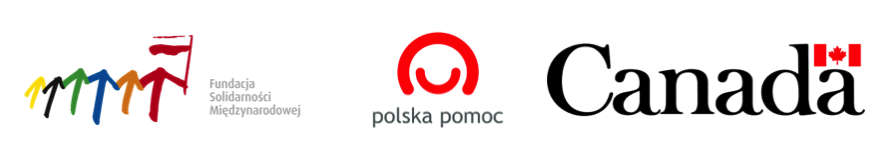 13
Підготовчий етап
14
Підготовчий етап
До чого треба бути готовим на початку впровадження ПБ:
тривалих дискусій між громадськістю та посадовцями 
самоврядування, затяжних строків прийняття рішень;
сформованої роками недовірою громадян до влади;
низького рівня активності громадян;
нерозуміння частиною громадськості моделі ПБ;
завантаженості посадовців органів місцевого  самоврядування та відсутності мотивації;
відсутності зацікавленості громадських активістів (наприклад, на фоні  виборчих перегонів чи інших подій);
проблем ідентифікації жителів для запровадження  Е- голосування ;
відсутності професійних навиків в боротьбі з антирекламою.
Підготовчий етап: виклики
Політична воля керівництва 
Полтава: рішення “Про наміри впровадження Громадського бюджету”
Гарантія фінансування 
Чернігів: до 1% затвердженого обсягу власних та закріплених доходів 
загального фонду міського бюджету м. Чернігова на поточний бюджетний період з розподілом 50:50 між поточними та капітальними видатками (2016 р - 4,8 млн грн.)
Створення Координаційної ради /робочої групи
Черкаси: 20 членів (громадські організації, працівники департаментів, депутати)
Визначення відповідальних за впровадження та реалізацію
Полтава:відділ організаційної роботи – відділ Бюджету участі в  комунальній організації “Інститут розвитку міста”
Бажано: одразу визначити, не передавати функції
Підготовчий етап: виклики
Визначення нормативно-правої бази 
Полтава:  Положення:  - регламент  
- форма подання проекту .
- картка аналізу проекту  
Черкаси: Міська цільова програма: на 2015-20190 роки 
- етапи процесу 
- фінансування  (гарантує використання коштів)
- Бажано: розпорядження про затвердження термінів на кожний рік,
- розпорядження про відповідальних у структурних підрозділах, 
- створення експертної групи   
Визначення  вимог до проектів 
Полтава: робочою групою визначено не включати ремонт бюджетних закладів, оскільки вони повинні фінансуватися головними розпорядниками бюджетних коштів відповідно до профільних програм
Підготовчий етап: виклики
Визначення моделі партисипативного бюджету
Полтава: 
- Версія 1:загальноміські, районні проекти 
- 3 райони.
- кошти 50 % на 50 % 
- Версія 2:великі проекти (100 –500 тис.грн.)
- малі проекти (до 100 тис.грн.)
- кошти 40% на 60 % 
Пирятинська ОТГ:
бюджетні і небюджетні організації
Кошти 40% на 60%.
Бажано:одразу визначити модель, але це не означає, що в 
наступному році не можна внести зміни до  моделі.
Нормативне забезпечення процесу ПБ
1. Рішення органів влади про реалізацію громадського бюджету;
2. Положення про громадський бюджет;
3. Рішення про введення громадського бюджету;
4. Оприлюднення планів і комплексу заходів реалізації громадського
 бюджету на різних етапах;
5. Бланк-заявка проекту;
6. Форма бюлетеня для голосування;
7. Розпорядження про призначення комісії для проведення 
голосування та/або перевірки аналізу проектів;
8. Перелік поданих проектів;
9. Перелік проектів, рекомендованих до голосування;
10. Перелік проектів, відхилених з поданням причини відмови;
11. Протокол про підсумки голосування;
12. Загальний рейтинговий список проектів після підрахунку голосів;
13. Розпорядження про визнання результатів голосування і оголошення 
результатів голосування.
Освітньо-інформаційна кампанія
Різноманітні канали комунікації та форми інформаційних матеріалів;
Інтернет, створення спеціальної закладки на веб-сайті ОМС:
				Черкаси 		Чернігів
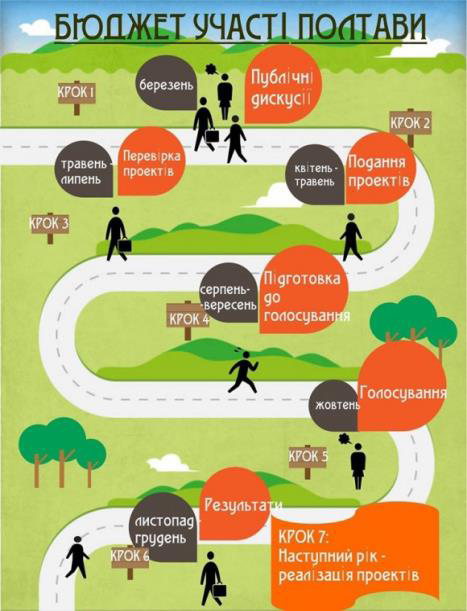 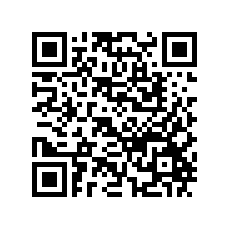 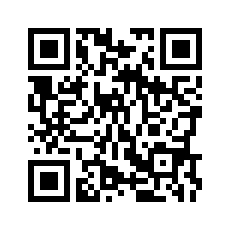 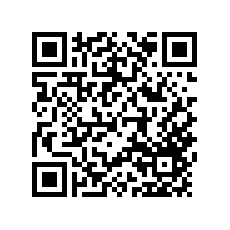 Публікація щодо бюджету участі у місцевій газеті, 
м. Суми 
https://drive.google.com/file/ d/0B3QpF81SqaDGY1p6b2VJaklEZnA4c2Z6Qk1IcW9wa2xITThB/view
Суми
Освітньо-інформаційна кампанія
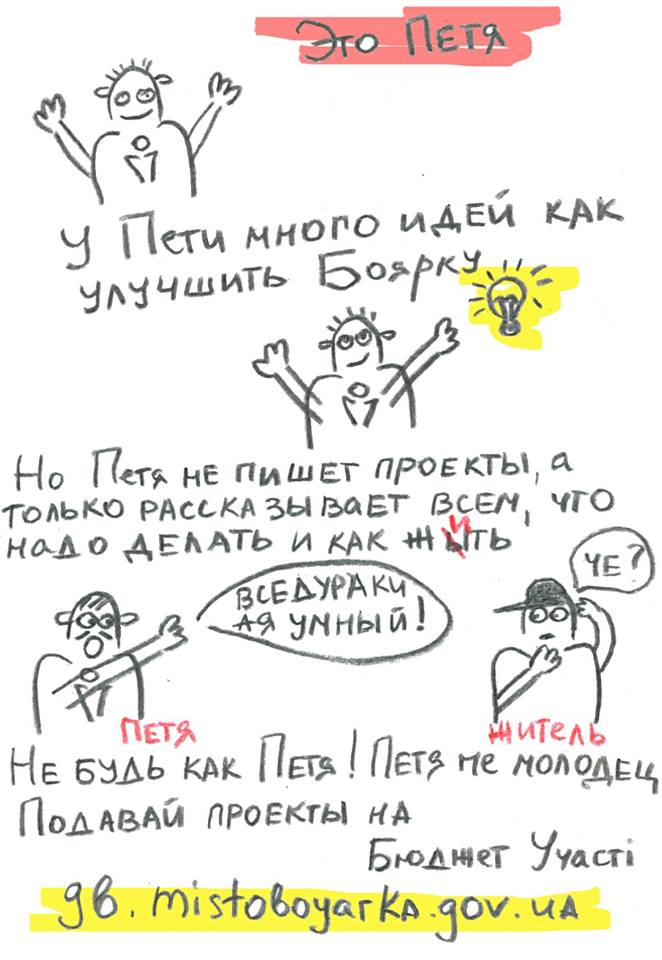 Інформаційні повідомлення,
 орієнтовані на різні групи населення 
 «немедійні» канали передачі 
інформації та
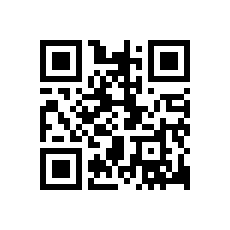 Проморолики:
https://www.youtube.com/playlist?list=PL3wEdU8aU0yyDm4zSKvuXdJA2VpDjqCFv
Відкрите запрошення до реєстрація до 
Координаційної ради з питань громадського (партиципаторного) бюджету м. Суми 
https://docs.google.com/forms/ d/1G9djsIISE7KpgnKgvUVrELboMR8FUqbKQK7Gh_pA1-g/viewform?c=0&w=1&pli=1
Етап подання проектів
Приклад: Варшава
Кожний мешканець (іноземці також)
До уваги береться місце фактичного 
проживання, а не місце прописки
Необхідно отримати підтримку щонайменше 15 осіб
Проектна заявка (заповнення бланку)
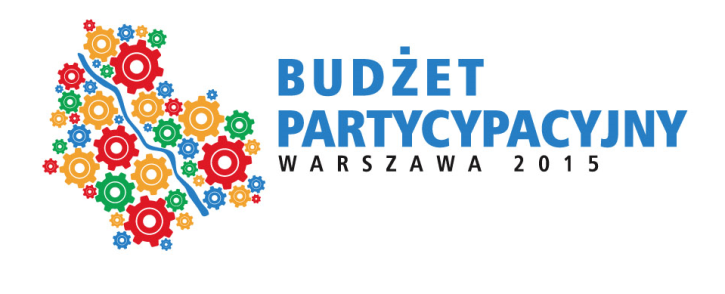 Додатково:
Неповнолітні особи за згодою опікуна
Можливість внесення змін, доповнень, 
виправлень в проектну заявку, що вже 
була подана
Етап подання проектів
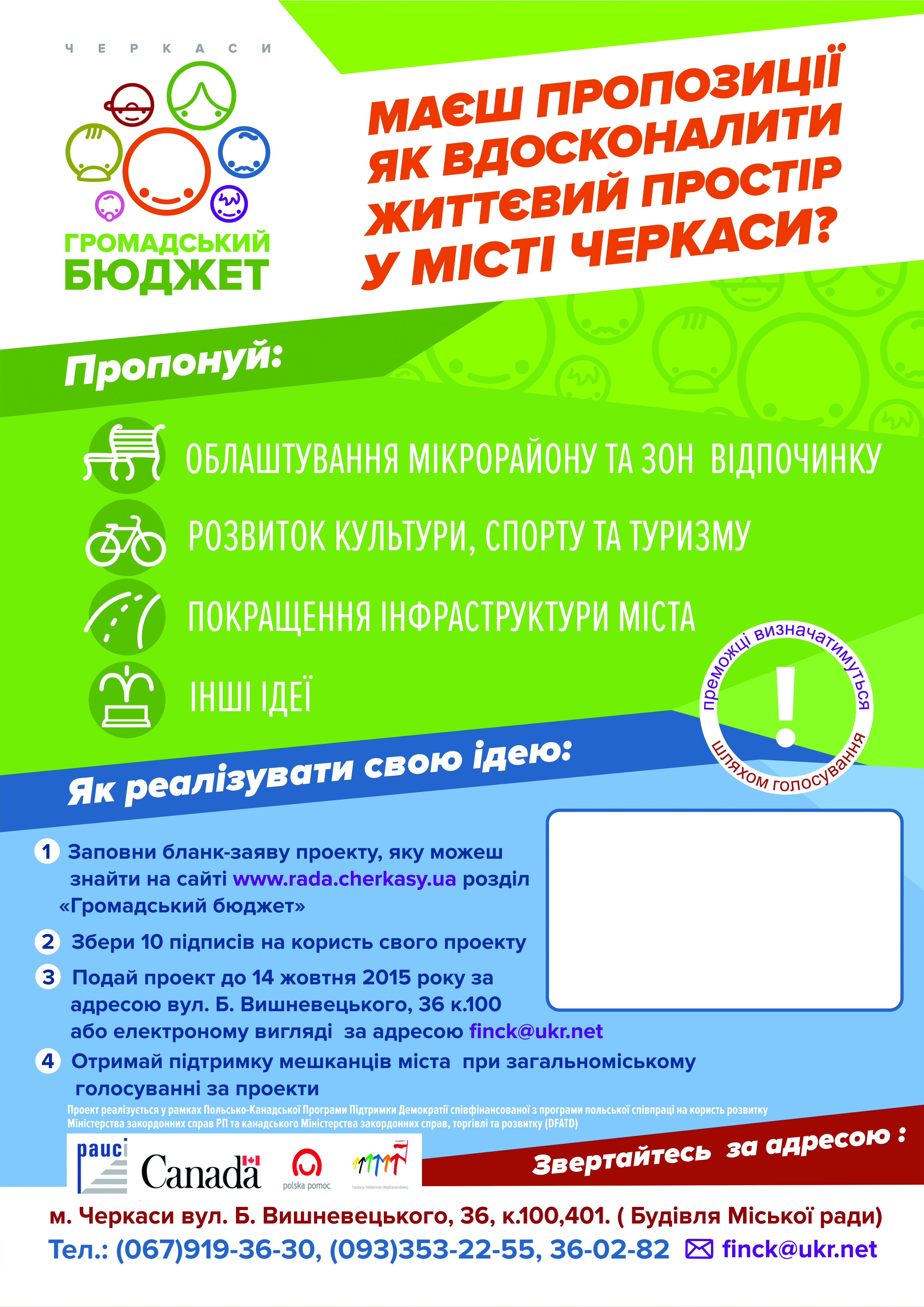 Приклад:
 вартість – до 1 млн.грн./2 млн
 підтримка – не менше 10 осіб
 період реалізації - протягом року
 повноваження щодо реалізації – 
виконавчі органи Черкаської 
міської ради
 автор проекту –  вік від 18 років, 
має проживати в м. Черкаси 
(зареєстрований, працювати, 
навчатися, служити чи ін.)
Загальнодоступність (з 2017)
Громадський бюджет. Цінник типових робіт - https://ternopil.pb.org.ua/static/files/documents/14752413622445_cinnik_tipovih_robit.pdf
[Speaker Notes: Профіль автора проекту  14 років – Біла Церква, Чернівці, Миргород, Миколаїв  15 – Білозірська ОТГ 16 – Київ, Охтирка, Ужгород  18 – Дніпро, Заводське, Броди 
Юридичні особи (ініціативні групи, ГО) – Бердянськ, Боярка, Бровари 
лише ю.о.: Марганець, Каховка 
Іноземці, особи без громадянства – Бердянськ, Одеса, Вугледар]
Етап подання проектів
Черкаси-2017 :     Залишилися попередні умови програми:
- вимога до проекту щодо загальної доступності жителів до виконаного проекту та мати конкретне місце реалізації;
- уточнення вже існуючих бланків ( бланку-заяви для подання проекту, аналізу координаційною радою та департаментами);
можливість голосувати за 4 проекти
Нові умови:
- визначено встановлення підсумків серед проектів з обсягом коштів до 300 тис.грн. в межах 10 відсотків (було 25%) загальної суми визначеної Програмою на наступний рік та серед проектів з обсягом коштів від 300 до 1000 тис.грн. (включно) в межах 90 відсотків (було 75%).
- визначено нижню межу щодо вартості проекту 30 тис.грн. та збільшено верхню до 2 млн.грн. (було 1 млн.грн.);
- не може бути визнано переможцем проект, який набрав менше 100 голосів (включно);
- додано можливість автору подавати апеляцію у випадку непогодження з позицією структурного підрозділу, який заповнював карту аналізу проекту
Етап подання проектів
Чи ідея є спроможною з технічної точки зору?
Чи виконання цієї  ідеї в повноваженнях органу місцевого 
самоврядування, де передбачено здійснення проекту?
Чи запропоноване місце її впровадження  (земельна ділянка, 
майно) перебуває перебуває в комунальній власності?
Які технологічні бар’єри повинні бути подолані?
Чи випробовувалися подібні ідеї раніше і чому вони зазнали невдачі?
Чи може проект становити небезпеку?
В чому полягає конкурентна перевага даного проекту?
Чи існують обмеження щодо умов, у яких буде  реалізовуватися 
проект?
Хто ще працює над подібними або суміжними ідеями, проектами?
25
Голосування - вибір проектів до реалізації
Право на голосування 
Висловлення підтримки
Познань: один мешканець = 5 голосів
Варшава: залежно від мікрорайону: 5 голосів в мікрорайонах з 
одним видом проектів (місцеві або загальноміські) або ж 10 голосів в районах з двома видами проектів: 5 на місцеві проекти та 5 на загальноміські проекти
Київ: 1 особа може проголосувати не більше ніж за 5 проектів
Львів: за 1 малий і за 1 великий проект
Чернігів: На бланках для голосування громадяни України, які належать до територіальної громади Чернігова,  досягли 16 років і отримали паспорт громадянина України, можуть вибрати 1 пропозицію (проект) серед  малих проектів та 1 пропозицію  (проект) серед великих проектів. 
Встановлення підсумків голосування
Голосування - вибір проектів до реалізації
Стандарти для голосування:
 Загальність
 Можливість голосувати традиційним способом шляхом особистого 
голосування в спеціально визначених для цього заходу пунктах 
голосування 
Під час зборів мешканців
Через Інтернет, заповнивши електронну форму
Термін  - кілька днів, щоб віддати голоси(мінімум  7 днів) 

Правила голосування мають бути сформульовані прозоро!
Результати голосування по ПБ у м.Чернігів (5-19 жовтня 2015 р.)
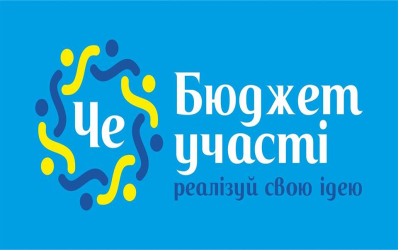 Подано 73 проекти, 56 допущені до голосування, з яких 32 стосувалися капітальних видатків і 24 – поточних.
Всього бюлетнів: 
поточні – 5326; капітальні – 6307.
Визнані недійсними (48 і 76, відповідно).
Переможцями визначено 17 проектів, 13 – з поточних витрат, 4 – з капітальних витрат
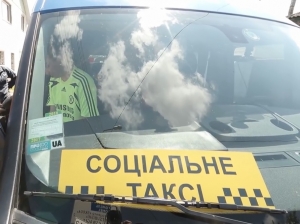 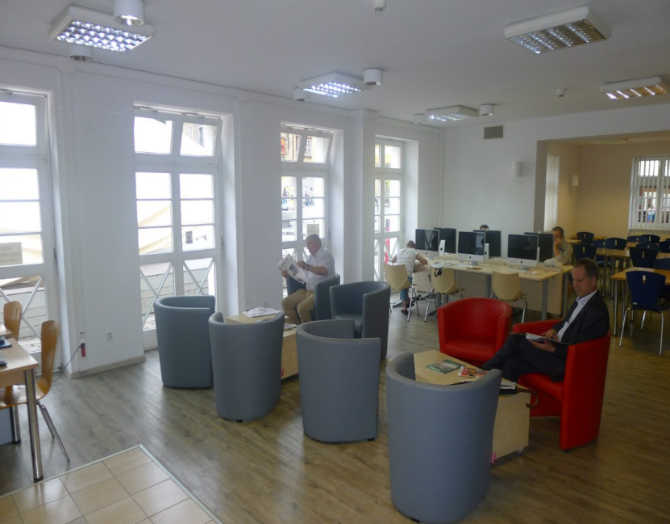 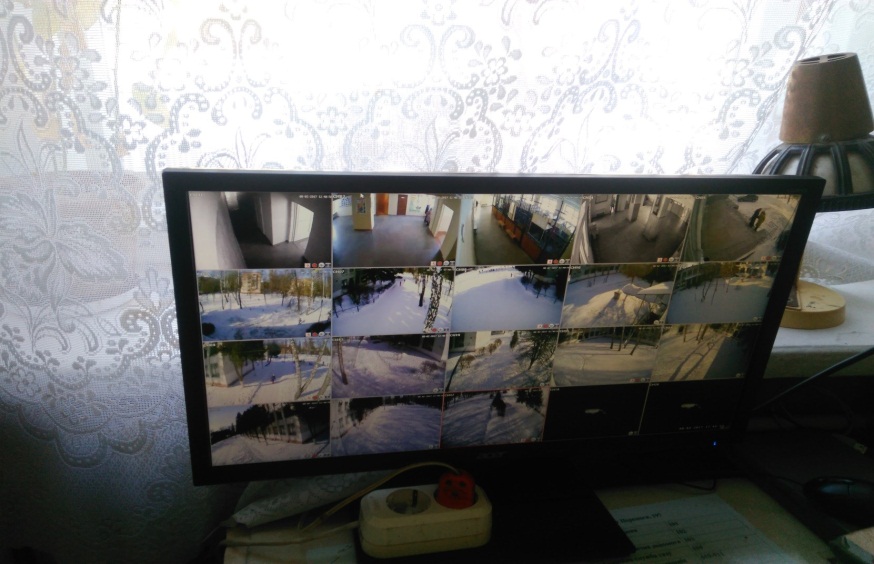 Зовнішня безпека 
ЗОШ № 7
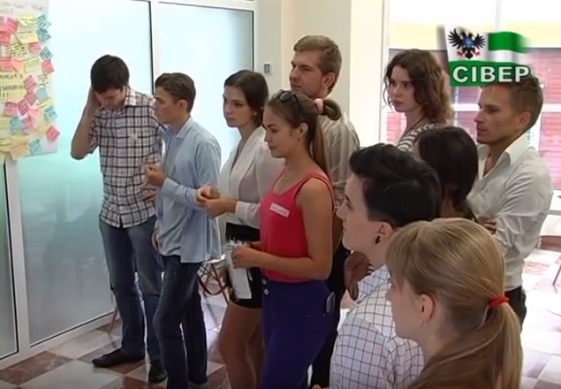 «Інформаційно-культурний центр
 «Файнбук» 

Академія креативності ЧІКС
Моніторинг і оцінювання
Моніторинг повинен відбуватись на двох рівнях: 
безпосередньо на рівні перебігу партисипативного бюджетування 
(в робочому порядку, в процесі реалізації чергових етапів процедури),
на рівні реалізації проектів, обраних в рамках процедури ПБ.
Оцінювання:
Здійснюється щороку
Безпосередньо в управлінні/відділі міськради та за участю мешканців у вигляді громадських слухань, зустрічей 
Створюються тимчасові робочі групи за участю різних зацікавлених 
сторін з метою здійснення оцінки бюджетів за попередні роки
Щороку процедура зазнає змін, розмір яких залежать від результатів 
переговорів та зустрічей мешканців з представниками ОМС
29
М. КИЇВ
30
Київ: проекти – переможці за категоріями
31
Всеукраїнський громадський бюджет
Закон «Про державний бюджет України на 2019 рік» 
стаття: «Стаття 27. Установити, що кошти державного фонду регіонального розвитку (код 2761070) у сумі 500.000 тис. гривень спрямовуються на фінансове забезпечення реалізації проектів – переможців “Всеукраїнського громадського бюджету”».
32
Відповідно до ст. 22 Закону «Про засади державної регіональної політики» та ст.24-1 Бюджетного кодексу України :
500 млн. гривень ВГБ розподіляються між регіонами, за загальною схемою 80% та 20% (регіони, де ВВП на душу населення менше 75% від загальноукраїнського показника, отримують 2 транші, решта – 1).
Проекти «Всеукраїнського громадського бюджету» є проектами регіонального розвитку, які в свою чергу мають відповідати регіональним стратегіями/чи радше випливати з них.
Відбір проектів у регіонах має здійснюватись регіональними комісіями.
Загалом такі проекти на 2019 рік мали б бути уже відібраними до 1.05.2018.
Проекти для отримання коштів з ДФРР мають мати співфінансування з місцевих бюджетів у розмірі 10% від вартості проекту;
Включення проектів у перелік для фінансування здійснюється комісією при Мінрегіоні, у складі якої народні депутати України складають не < 50%/
Остаточне рішення щодо фінансування проекту ухвалюється Урядом за погодженням з бюджетним комітетом Верховної Ради України.
33
ВИМОГИ
Проекти-переможці ВГБ  – це стартапи, які будуть реалізовуватися в громадах за рахунок співфінансування від ДФРР і місцевих бюджетів у розмірі 10%. 
Відбір - на конкурсній основі.
Заявники -  центральні та місцеві органи виконавчої влади, органи місцевого самоврядування; агенції регіонального розвитку. 
Ініціатори подання для участі у конкурсі проектів  ВГБ  - громадяни України віком від 18 років, заявники, наукові установи та ГО.
Проекти мають відповідати Державній стратегії регіонального розвитку на період до 2020 року та відповідним стратегіям розвитку регіонів.
34
Таким чином ОДА і КМДА:
Визначають пріоритетні цілі, 
затверджують положення: порядок ініціювання та подання проектів, обсяг співфінансування з МБ, проведення ел.голосування;
проводять ел. голосування за допомогою системи, яка забезпечує точну ідентифікацію голосуючих;
оприлюднюють на своїх офіційних сайтах результати голосування;
отримують від ОМС, на території якого планується реалізація проекту, який за результатами голосування набрав не менше 30% голосів від кількості голосуючих, висновок щодо відповідності проекту вимогам та щодо спроможності його реалізації відповідним ОМС з інформацією щодо його згоди виступати заявником проекту (для проектів, ініціатором якого є громадяни України віком від 18 років, наукові установи та ГО);
подають відповідним регіональним комісіям для проведення попереднього конкурсного відбору рейтинговий список проектів, разом з позитивним висновком ОМС, на території якого планується реалізація цього проекту.
35
ПРАКТИЧНЕ ЗАВДАННЯ
1. Встановити  етапи бюджету участі
2. Визначити відповідальних і учасників на кожному етапі
3. Відповісти на питання:
1 група: Паперове голосування: бути чи не бути?
   	       Доцільність співфінансування проектів.
2 група: Як запобігти використанню адмін.ресурсу?
 	       Чи варто визначати пріоритети в БУ?
3 група: Інструменти залучення громадян (підвищення 	       довіри до БУ)
   Вирішення спірних питань у процесі БУ
4 група: Якими можуть бути стандарти БУ (чи взагалі 	       вони потрібні?)
Законодавче забезпечення процесу БУ?
36
З чого складається ПБ:
37
Голосування - вибір проектів до реалізації
Добра практика:
численні пункти, розташовані по всьому місту: в бібліотеках, школах, офісах, торгових центрах, місцях надання соціальної  допомоги та ін.
комбінування різних методів голосування: традиційний, в електронному вигляді, по електронній пошті 
належна безпека електронного голосування, щоб запобігти  відправку кількох голосів з однієї IP-адреси, за допомогою системи, яка забезпечує ідентифікацію мешканця
ПІДСУМКИ: КЛЮЧОВІ Принципи ПБ
Чітке визначення суми коштів ПБ 
Обов‘язковість реалізації обраних мешканцями проектів
Прозорість та відкритість процедур
Циклічний і повторюваний характер процесу 
Врахування місцевої специфіки при розробці основних положень та принципів процесу складання  ПБ
Забезпечення простору для обговорення (дебатів) за участю мешканців, підтримка їх активності
Стратегічне (довгострокове) мислення
39
ПІДСУМКИ: Переваги громадського бюджету
Участь у прийнятті рішень громадян, що покращує соціальну інтеграцію міської громади.
Новий майданчик для діалогу мешканців і влади.
Досвід проектної роботи.
Вирішення проблем, «до яких не доходять руки». Учасницьке бюджетування порушує проблеми, які можуть вважатися другорядними або відкладатися з року в рік.
Нові ідеї і нові люди.
40
ТЕНДЕНЦІЇ І НАСЛІДКИ впровадження ПБ
Зростання кількості територіальних громад, що використовують ПБ
Зростання масштабів ПБ (виділення коштів у місцевих бюджетах) 
Налаштування діалогу між громадськістю та посадовцями як інструмент демократії для вирішення конфліктів 
Створення ефективного і зрозумілого  механізму взаємодії влади та громадян в бюджетному процесі
Залучення населення до процесу прийняття рішень на місцевому рівні (кількості осіб, що подають проекти і голосують)
Зростання вимог до проектів
Формування довіри громадян до місцевої влади
Підвищення рівня прозорості процесу прийняття рішень 
Вирішення проблем, які найбільше хвилюють жителів міста
Сприяння децентралізації влади та розвитку громадянського суспільства
41
Як розкрити потенціал участі мешканців у житті міста та підтримувати їх активність ?
42